John 14:1
“Let not your heart be troubled; you believe in God, believe also in Me.
John 14:2
In My Father’s house are many mansions; if it were not so, I would have told you. I go to prepare a place for you.
John 14:3
And if I go and prepare a place for you, I will come again and receive you to Myself; that where I am, there you may be also.
John 14:4
And where I go you know, and the way you know.”
John 14:5
Thomas said to Him, “Lord, we do not know where You are going, and how can we know the way?”
John 14:6
Jesus said to him, “I am the way, 
the truth, and the life. No one comes to the Father except through Me.
EXERCISE your faith.
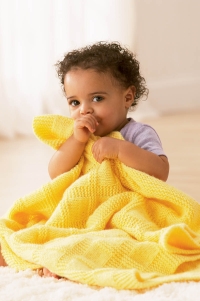 Luke 8:22
Now it happened, on a certain day, that He got into a boat with His disciples. And He said to them, “Let us cross over to the other side of the lake.” And they launched out.
Luke 8:23
But as they sailed He fell asleep. And a windstorm came down on the lake, and they were filling with water, and were in jeopardy.
Luke 8:24
And they came to Him and awoke Him, saying, “Master, Master, we are perishing!” Then He arose and rebuked the wind and the raging of the water. And they ceased, and there was a calm.
Luke 8:25
But He said to them, “Where is your faith?” And they were afraid, and marveled, saying to one another, “Who can this be? For He commands even the winds and water, and they obey Him!”
We lose FAITH.
We must exercise our 
faith DAILY.
God gives BUILDING BLOCKS to build our faith.
CLING to God’s promises.
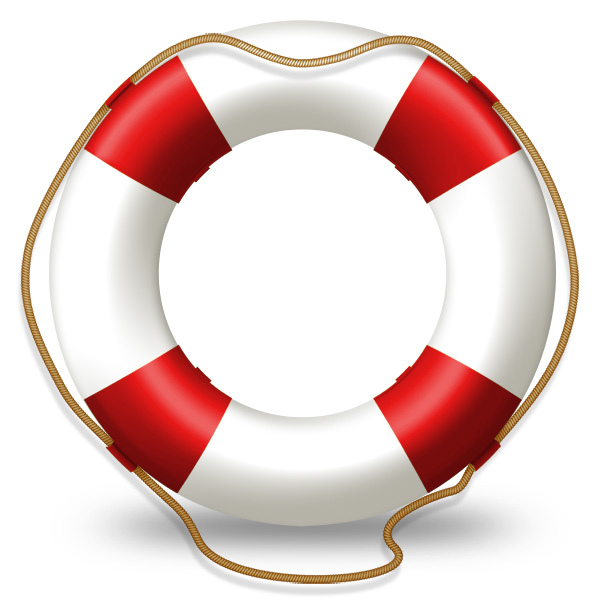 Remember HEAVEN and ETERNITY.
Trust in God’s CHARACTER.
God has a PURPOSE 
for all things.
We can REST in Him.
Remember it is not FOREVER.